Public Health Incident Leadership
Introduction
August 2015
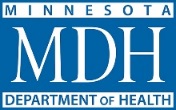 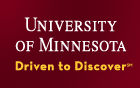 [Speaker Notes: Add comments for each bullet- quick summary of each unit]
Introductions
Presenter Information

Participant Introduction

Name

ICS Role(s)
Housekeeping
Course Schedule
Start and End Time
Breaks

Restrooms

Emergency Exits

Phones
Course Overview
Leadership

Communication

Roles, Responsibilities, and Expectations 

Team Formation

Managing the Team
[Speaker Notes: The course has been divided into five main modules plus an introductory and concluding module. The five main modules are as follows:
 
Module 1: Leadership
This module discusses the importance of leadership skills for Public Health Incident Commanders and looks at the similarities and differences between everyday leadership skills and leadership skills needed for emergency response. 
 
Module 2: Communication
This module focuses on critical interpersonal communication skills that Incident Commanders should know, use and role model for their teams. 
 
Module 3: Roles, Responsibilities and Expectations
This module reviews the role of the Incident Commander and the roles of each member of the Incident Management Team (IMT). The module also discusses expectations that the Incident Commander has of the IMT and the expectations the IMT has of the Incident Commander. 

Module 4: Team Formation
This module presents information on what the Incident Commander must do to build a high reliability team, including providing an orientation to set the tone, communicating expectations and taking care of oneself and one’s team. 
 
Module 5: Managing the Team
This module focused on tools that the Incident Commander can use to manage the Incident Management Team. These tools include developing objectives, following the Planning P and using the Incident Command System forms to document the response activities.]